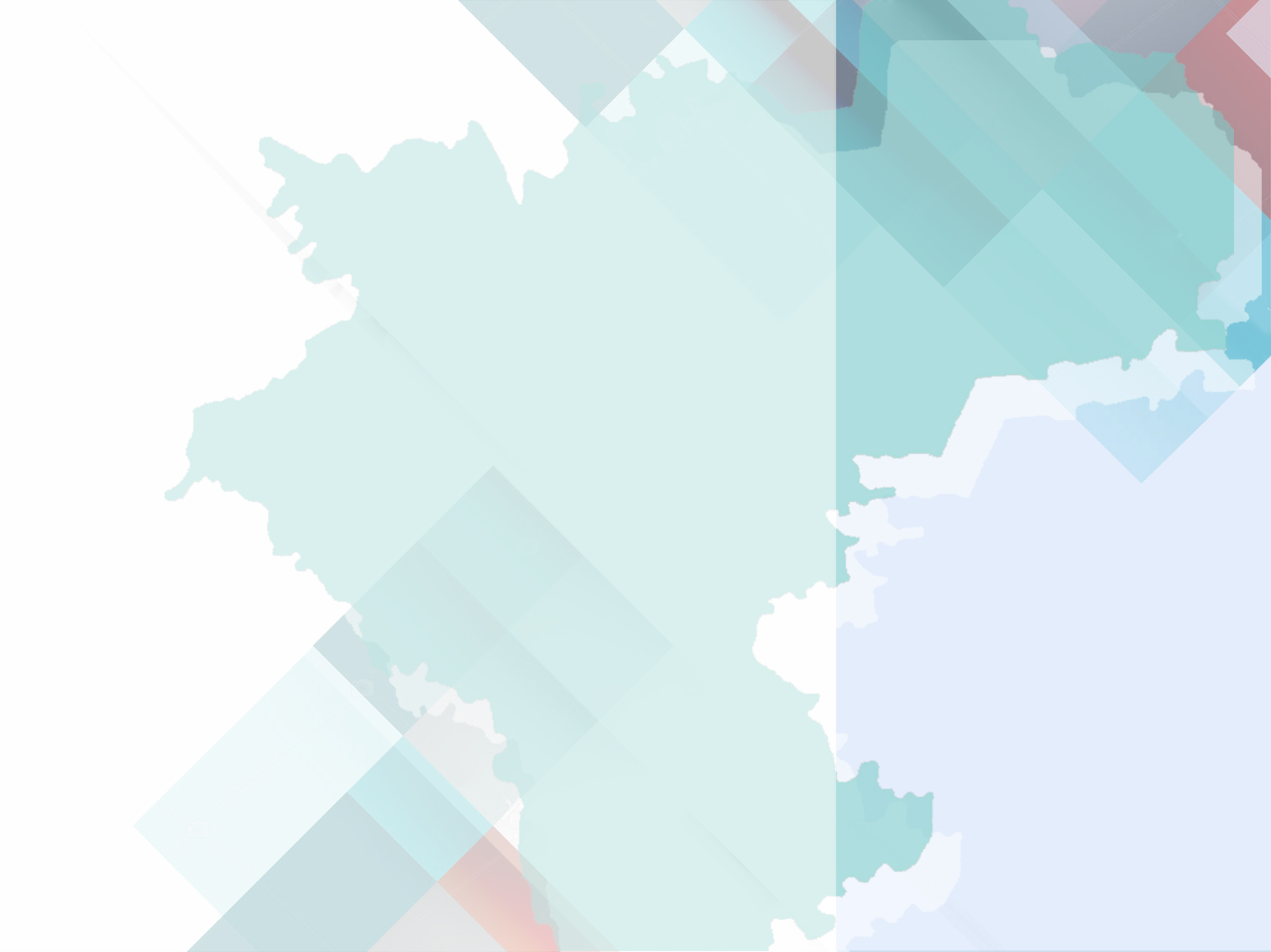 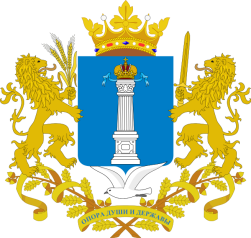 КЛЮЧЕВЫЕ ЦЕЛИ И 
ПРИОРИТЕТНЫЕ  ЗАДАЧИ 
МИНИСТЕРСТВА  ИМУЩЕСТВЕННЫХ ОТНОШЕНИЙ И АРХИТЕКТУРЫ                 УЛЬЯНОВСКОЙ ОБЛАСТИ
2024 год
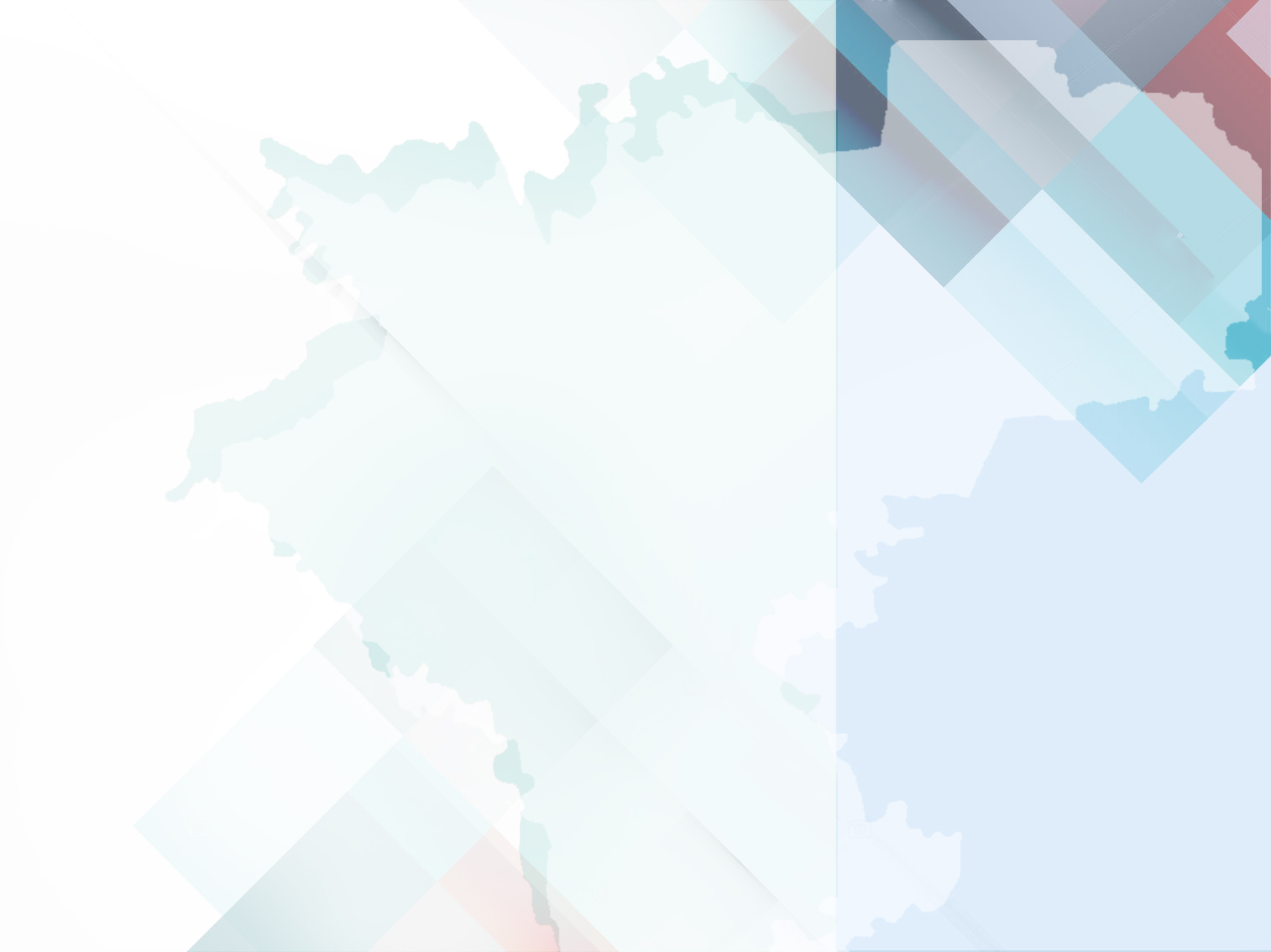 ЦЕЛЬ 1:
СОВЕРШЕНСТВОВАНИЕ ГРАДОСТРОИТЕЛЬНОЙ  ДЕЯТЕЛЬНОСТИ
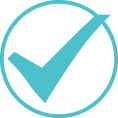 Задача:  Создание цифровой платформы
                  развитие государственной информационной
                  системы обеспечения градостроительной 
                  деятельности ГИСОГД УО
Результат:
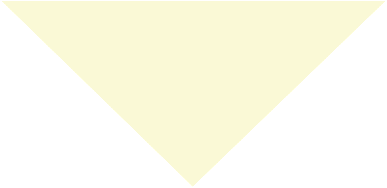 Обеспечение бесперебойной работы ГИСОГД УО в целях приёма заявок и предоставления  государственных и муниципальных услуг в электронном виде посредством использования ГИСОГД УО.
- выдача градплана;
- выдача разрешения на строительство;
- выдача разрешения на ввод в эксплуатацию;
- уведомление о соответствии планируемого строительства жилого дома;
- уведомление о соответствии построенного жилого дома;
- предоставление сведений, документов и материалов, содержащихся ГИСОГД УО.


Переход на использование СМЭВ 3 в рамках использования ГИСОГД УО в целях предоставления государственных и муниципальных услуг
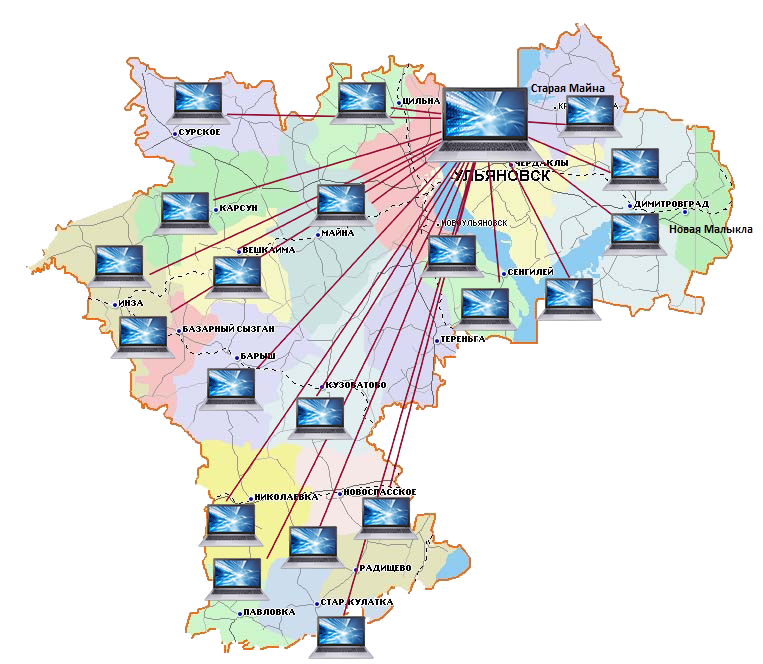 КЛЮЧЕВЫЕ ЦЕЛИ
И ПРИОРИТЕТНЫЕ ЗАДАЧИ
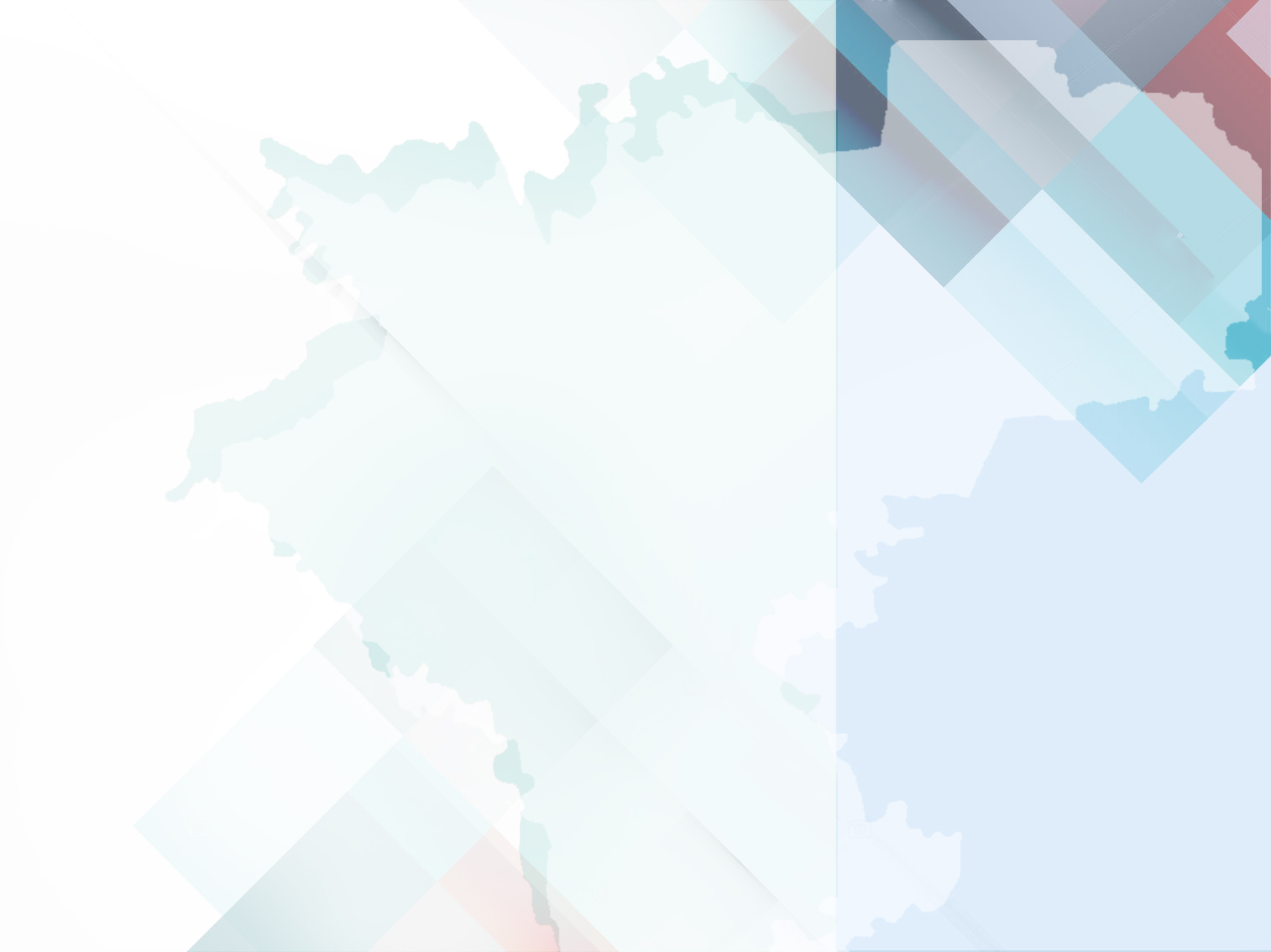 ЦЕЛЬ 1:
СОВЕРШЕНСТВОВАНИЕ 
ГРАДОСТРОИТЕЛЬНОЙ ДЕЯТЕЛЬНОСТИ
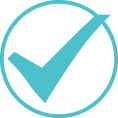 Задача: Актуализация градостроительной документации
         муниципальных образований Ульяновской области
Результат
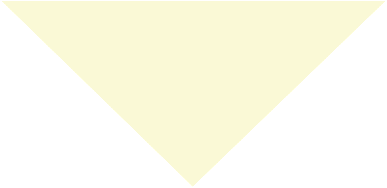 Актуализированы Схемы территориального планирования 
5 муниципальных районов 
(Барышский, Кузоватовский, Николаевский, 
Новоспасский, Тереньгульский районы)

Актуализированы Генеральные планы поселений вышеуказанных муниципальных районов 
36 поселений

Актуализированы правила землепользования и застройки поселений вышеуказанных муниципальных районов 
36 поселений
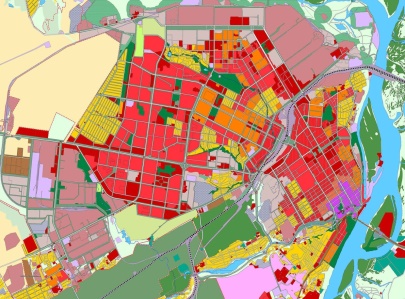 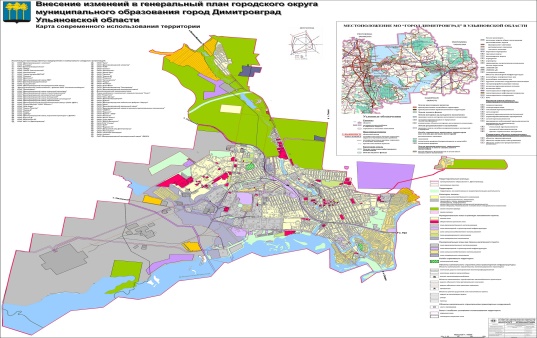 КЛЮЧЕВЫЕ ЦЕЛИ
И ПРИОРИТЕТНЫЕ ЗАДАЧИ
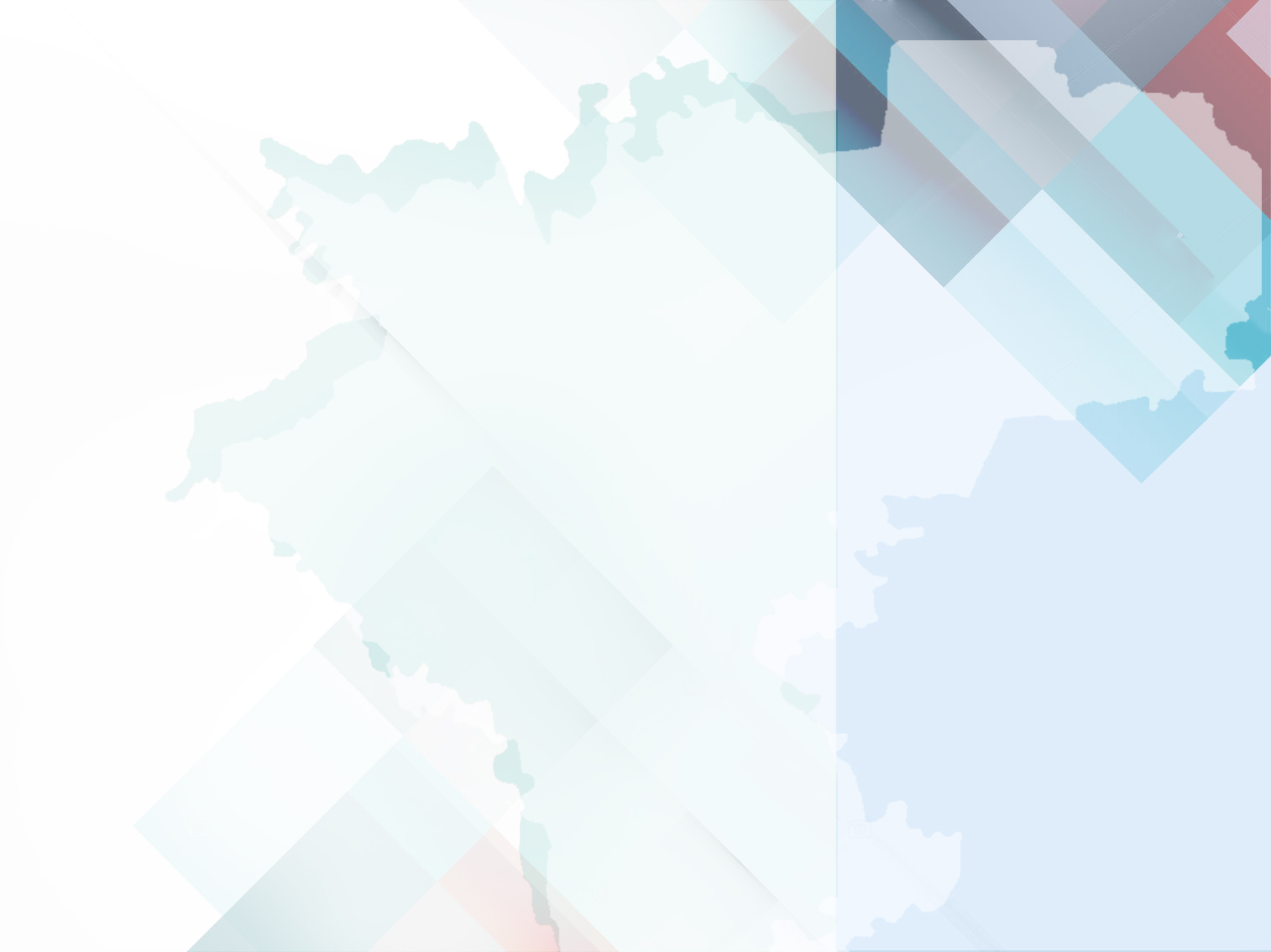 ЦЕЛЬ 1:
СОВЕРШЕНСТВОВАНИЕ 
ГРАДОСТРОИТЕЛЬНОЙ ДЕЯТЕЛЬНОСТИ
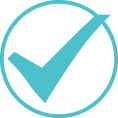 Задача: Актуализация градостроительной документации
         города Ульяновска
Результат
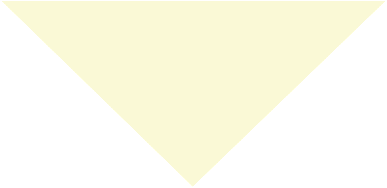 Подготовлен проект документа о внесении изменений              в генеральный план города Ульяновска для направления на согласование в уполномоченные органы


Проект документа о внесении изменений в генеральный план города Ульяновска рассмотрен на заседании Единого градостроительного совета
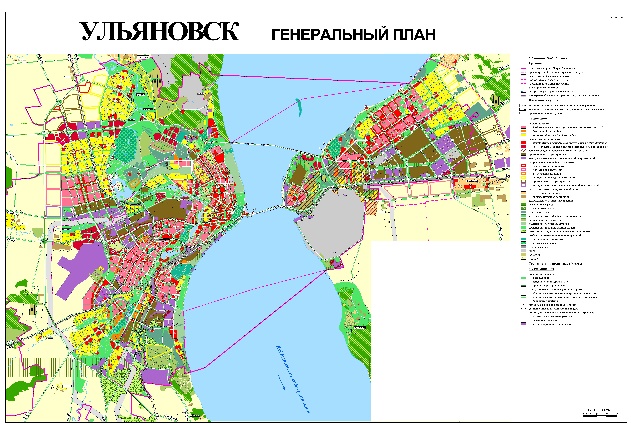 КЛЮЧЕВЫЕ ЦЕЛИ
И ПРИОРИТЕТНЫЕ ЗАДАЧИ
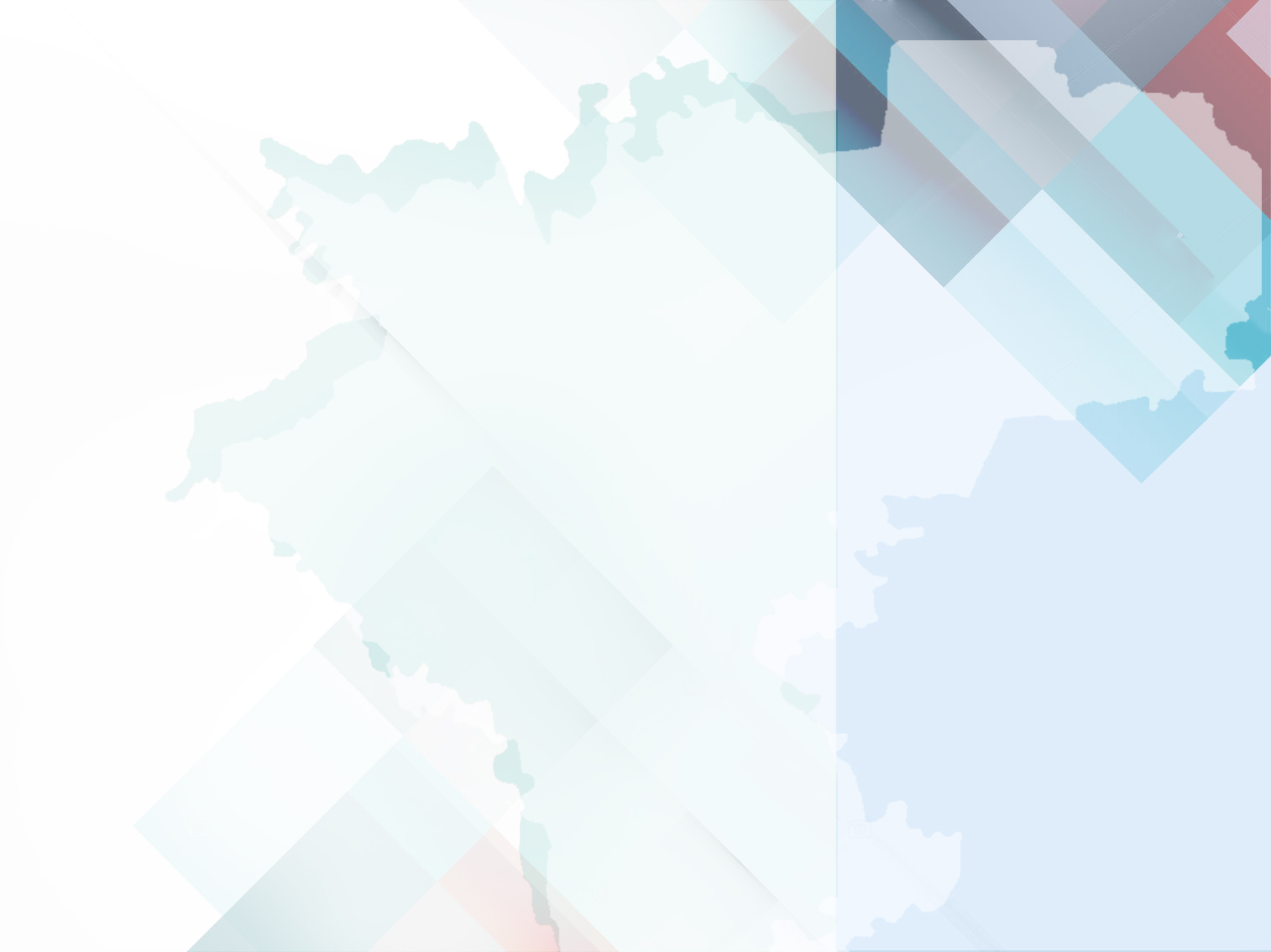 ЦЕЛЬ 1:
СОВЕРШЕНСТВОВАНИЕ 
ГРАДОСТРОИТЕЛЬНОЙ ДЕЯТЕЛЬНОСТИ
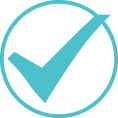 Задача: Подготовка специалистов в области               градостроительной деятельности
Результат
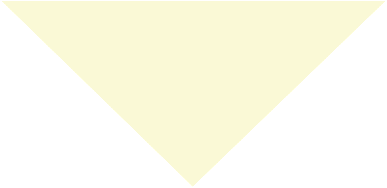 Прошли обучение в УлГТУ 7 специалистов в области архитектуры в рамках реализации Закона Ульяновской области от 04.06.2020 N 51-ЗО "О некоторых мерах, способствующих привлечению квалифицированных работников в сфере градостроительной деятельности в органы местного самоуправления муниципальных образований Ульяновской области»

Специалисты направлены в органы архитектуры                       5 муниципальных районов для работы.
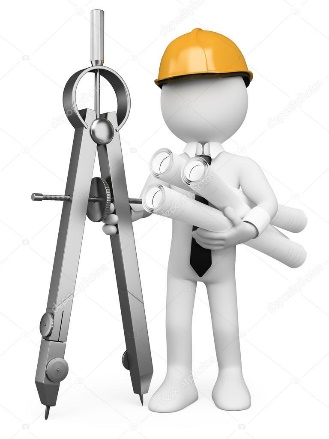 КЛЮЧЕВЫЕ ЦЕЛИ
И ПРИОРИТЕТНЫЕ ЗАДАЧИ
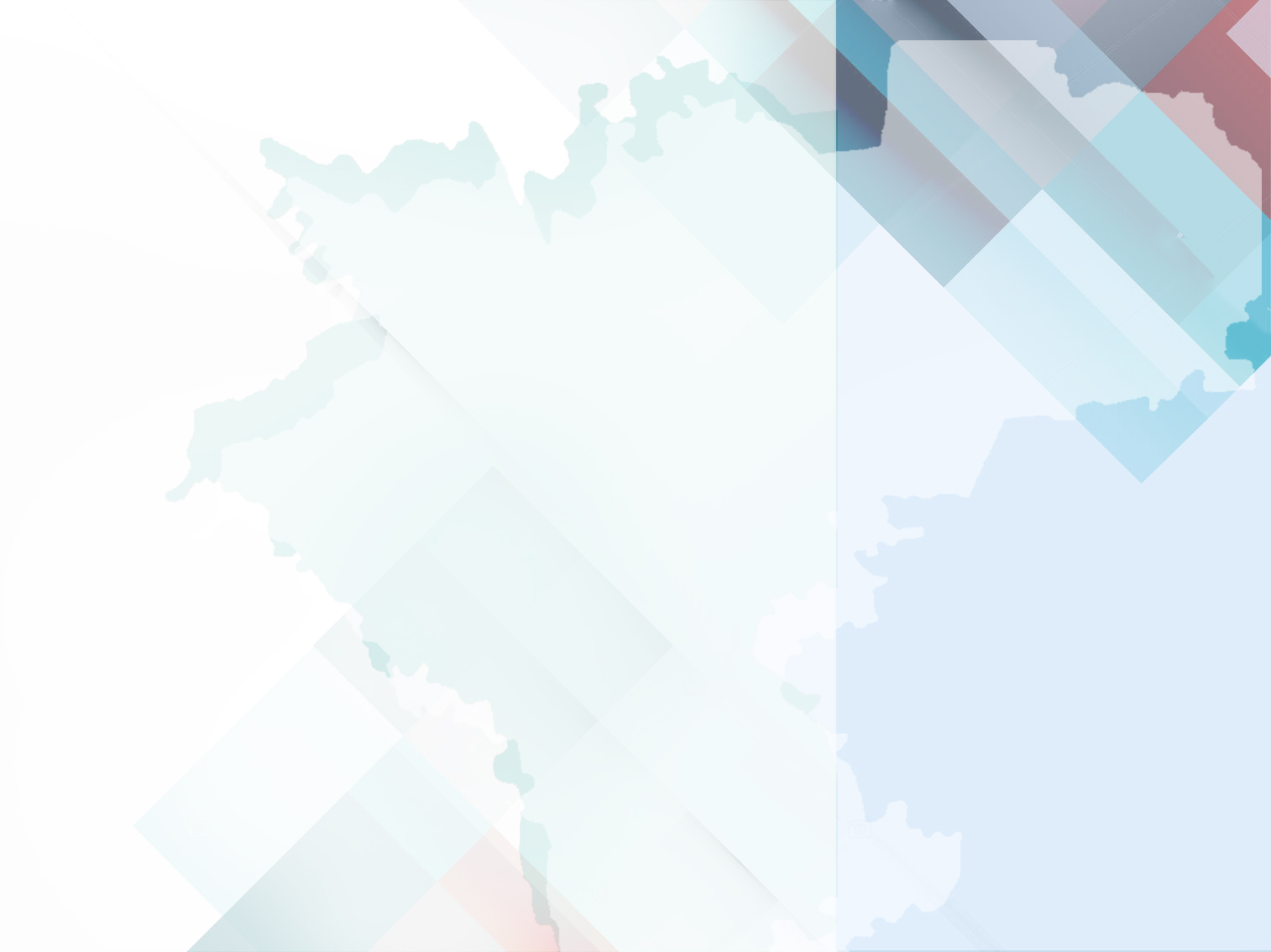 ЦЕЛЬ 2:
ПОВЫШЕНИЕ ЭФФЕКТИВНОСТИ ИСПОЛЬЗОВАНИЯ ЗЕМЕЛЬНЫХ РЕСУРСОВ
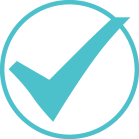 Задача: Сокращение
сроков оказания государственных услуг
Задача: Повышение качества оказания государственных услуг
Задача: Увеличение количества вовлекаемых 
               в оборот земельных участков
Результат:

    Создан интерактивный сервис по уведомлению граждан о рассмотрении заявлений, в том числе их результата

  Выставлено на торги более 50 земельных участков

  Получены доходы от реализации земельных участков  в размере 10,0 млн. рублей.
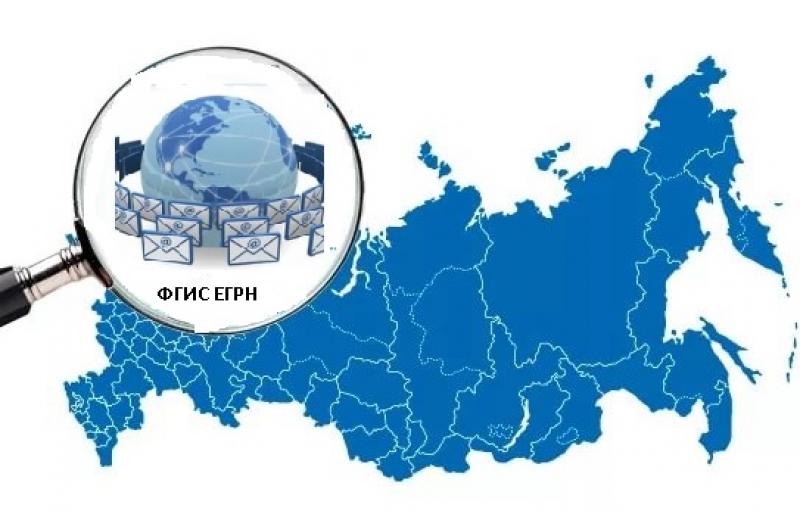 КЛЮЧЕВЫЕ ЦЕЛИ
И ПРИОРИТЕТНЫЕ ЗАДАЧИ
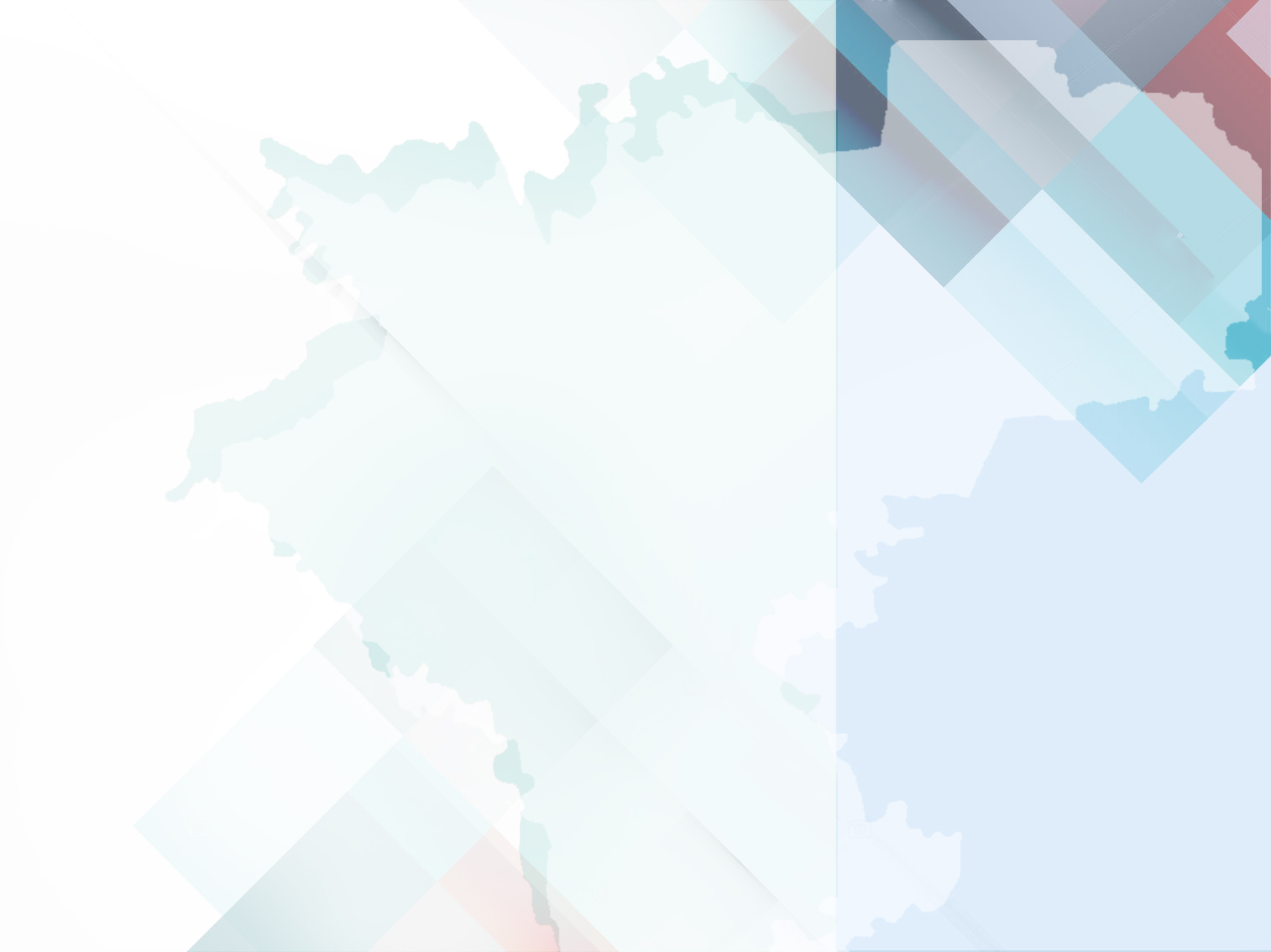 ЦЕЛЬ 3:
Вовлечение имущества, неиспользуемого областными государственными учреждениями Ульяновской области, в хозяйственный оборот
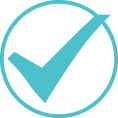 Задача:  Осуществление мероприятий по приватизации имущества, неиспользуемого областными государственными учреждениями Ульяновской области
Результат:
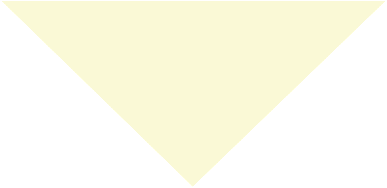 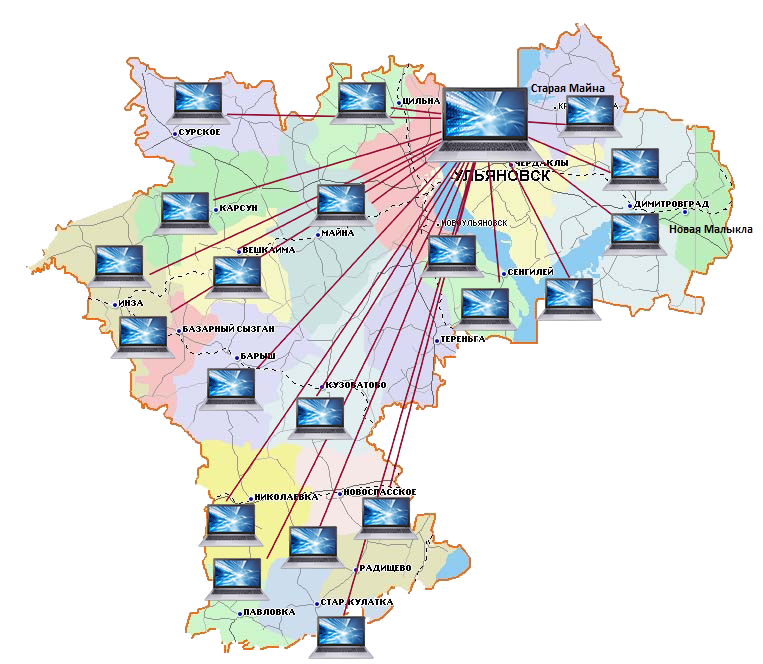 Планируется включить в прогнозный план (программу приватизации) не менее 5 объектов недвижимого имущества.
КЛЮЧЕВЫЕ ЦЕЛИ
И ПРИОРИТЕТНЫЕ ЗАДАЧИ
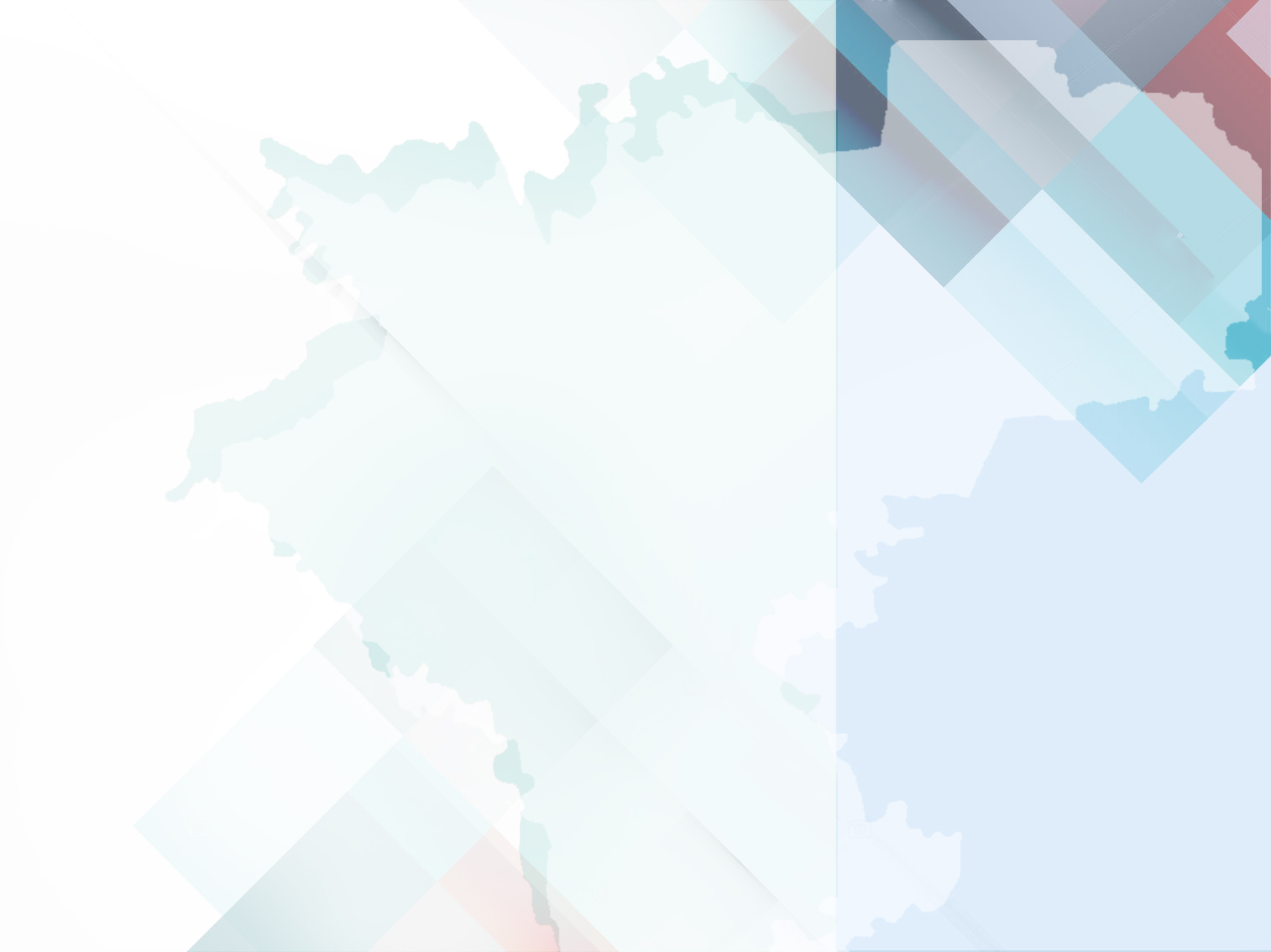 ЦЕЛЬ 3:
Вовлечение имущества, неиспользуемого областными государственными учреждениями Ульяновской области, в хозяйственный оборот
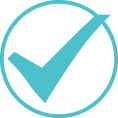 Задача:  Осуществление мероприятий по передаче имущества, неиспользуемого областными государственными учреждениями Ульяновской области, на иной уровень публичного образования
Результат:
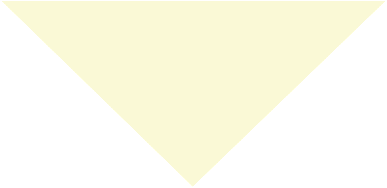 Планируется осуществить передачу на иной уровень публичного образования не менее 4-х объектов недвижимого имущества.
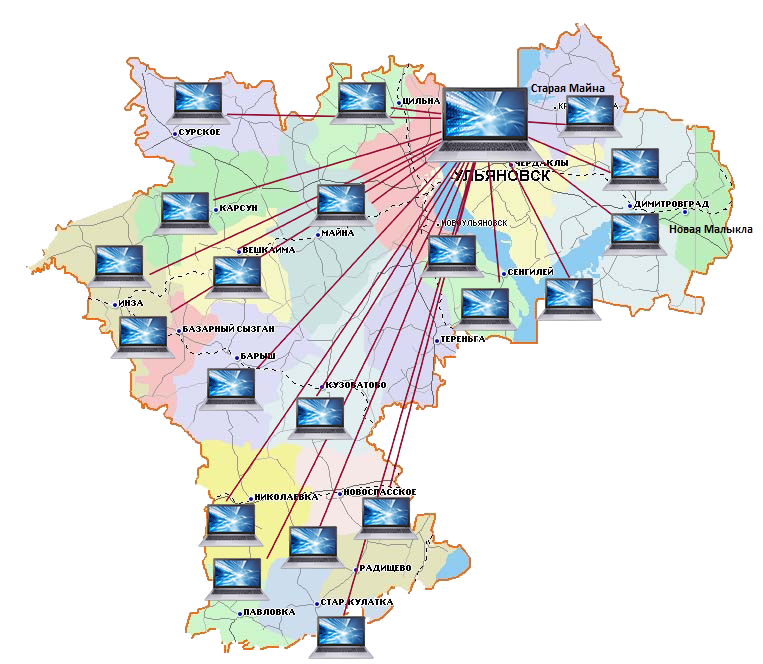 КЛЮЧЕВЫЕ ЦЕЛИ
И ПРИОРИТЕТНЫЕ ЗАДАЧИ
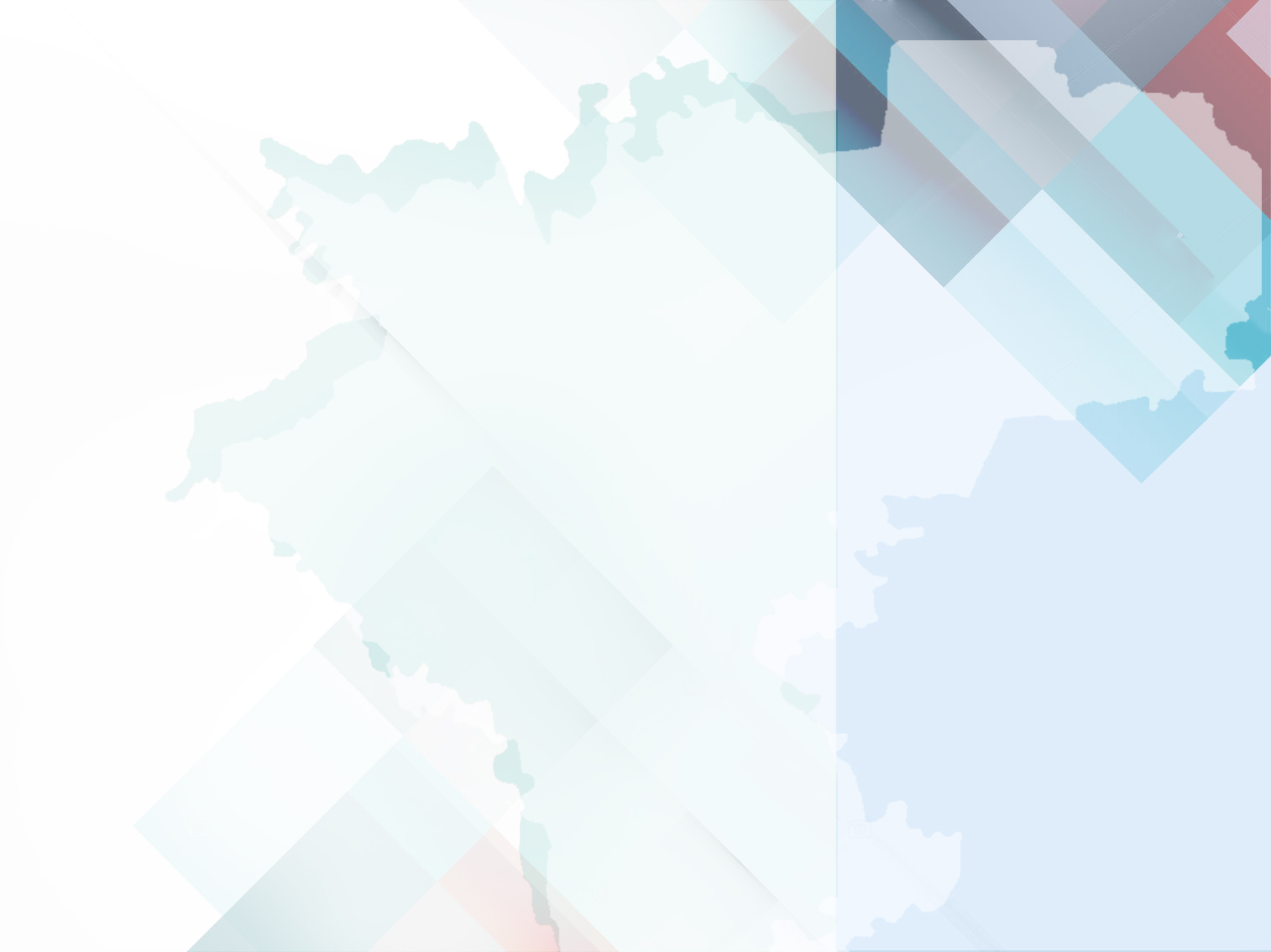 ЦЕЛЬ 4:
Исключение по результатам списания из хозяйственного оборота неликвидного имущества, находящегося в государственной собственности Ульяновской области
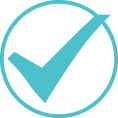 Задача:  Осуществление мероприятий по списанию непригодного к эксплуатации имущества, находящегося в неудовлетворительном состоянии
Результат:
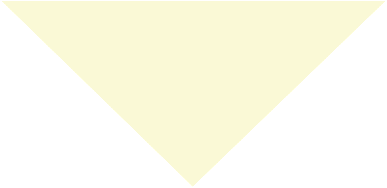 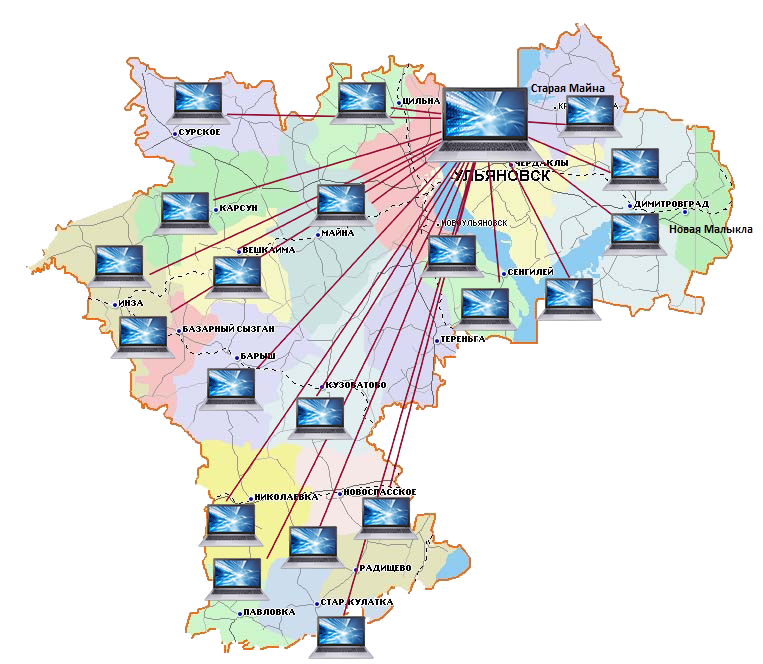 Осуществление мероприятий по списанию не менее 5 - ти объектов недвижимого имущества.
КЛЮЧЕВЫЕ ЦЕЛИ
И ПРИОРИТЕТНЫЕ ЗАДАЧИ